স্বাগতম
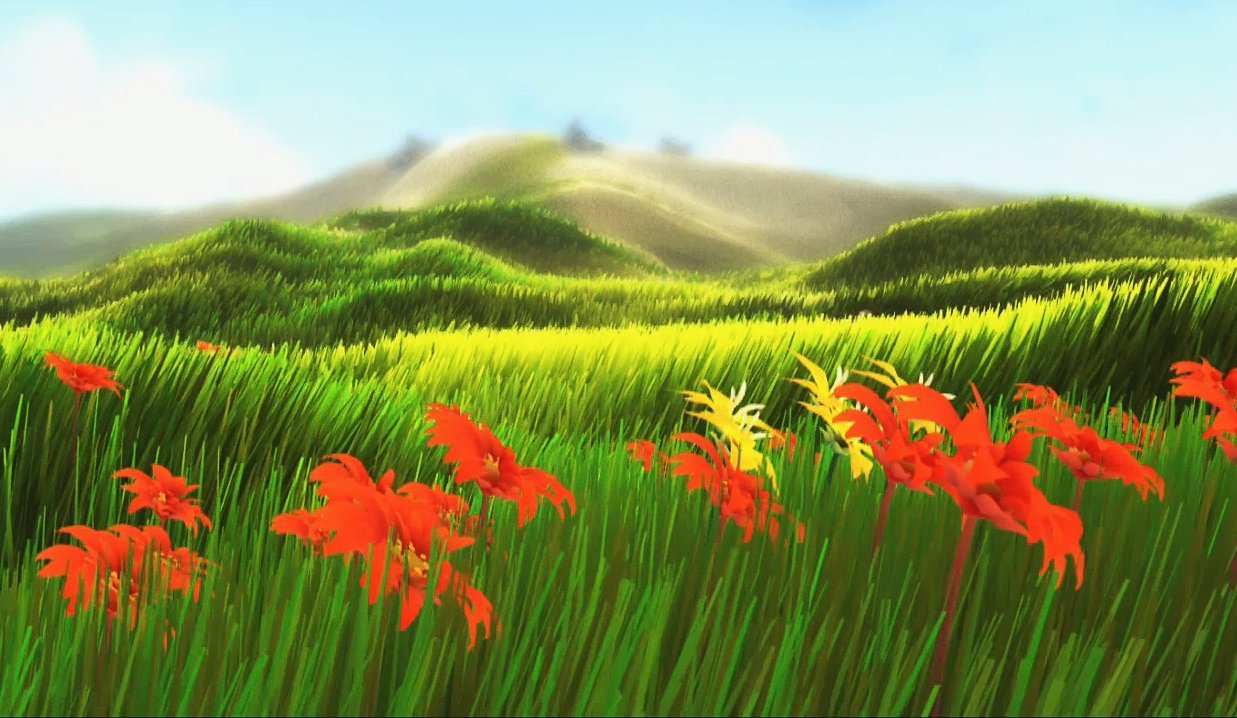 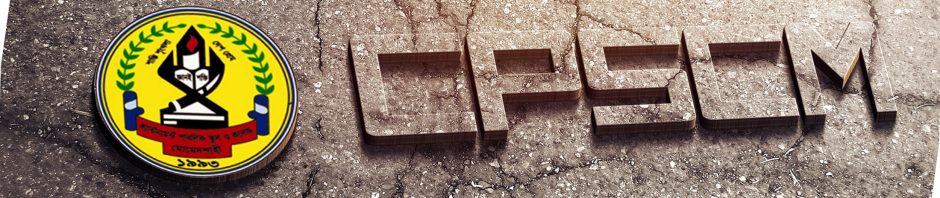 li
Prepared by :
Cantonment Public School and College,Momenshahi.
Lesson 6-2
অধ্যায়-৬
শিশুর বর্ধন ও বিকাশ
শিখনফল
এই পাঠ শেষে শিক্ষার্থীরা ---
*বর্ধন কী তা বলতে পারবে
* বিকাশের নামগুলো বলতে পারবে
* শিশুর বর্ধন ও বিকাশের বৈশিষ্ট্য বর্ণনা করতে পারবে
* শিশুর বিকাশের ক্ষেত্রগুলো বর্ণনা করতে পারবে
বর্ধন – উচ্চতার বৃদ্ধি
বিকাশ – বয়স বাড়ার সাথে সাথে একা হাঁটতে পারা
শারীরিক বিকাশ
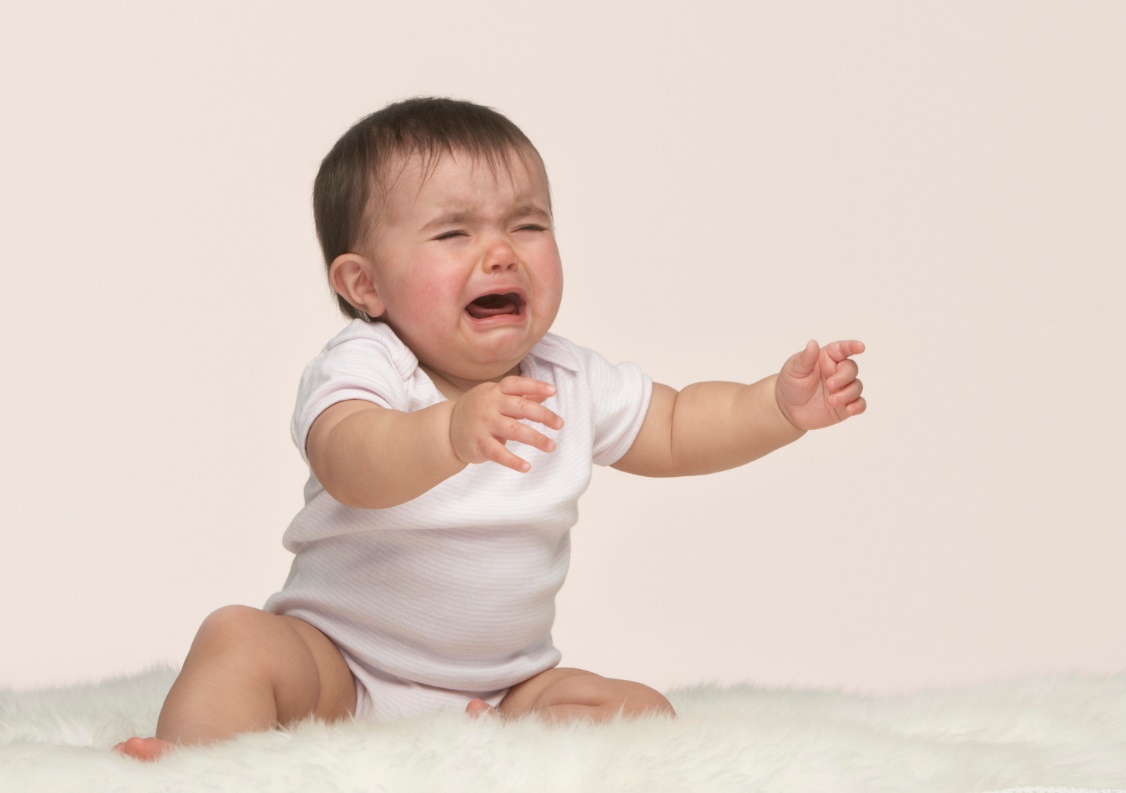 আবেগীয়  বিকাশ
নৈতিক শিক্ষা
সঞ্চালনমূলক বিকাশ
দলীয়কাজ    ক) শিশুর বর্ধনের তিনটি বৈশিষ্ট্য বর্ণনা কর ।            খ) শিশুর বিকাশের যেকোনো তিনটি ধাপের বর্ণনা দাও ।
মূল্যায়ন   *  বর্ধনের গতি কোন মুখী ?  *  শিশুর বর্ধন ও বিকাশের বৈশিষ্ট্য  কয়টি ?  *  সাধারনত কত বছর পর্যন্ত মানবদেহের      বর্ধন হয় ?  * শিশুর বিকাশের ধাপগুলো কী কী  ?
বাড়ির কাজ                              মানবশিশুর বিকাশের  ক্ষেত্রগুলো  ধারাবাহিকভাবে বর্ণনা কর ।
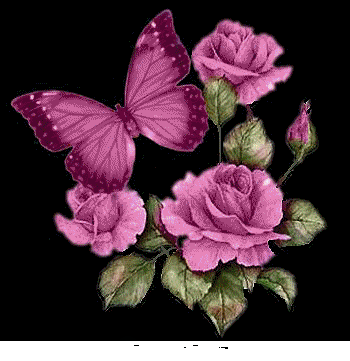 ধন্যবাদ